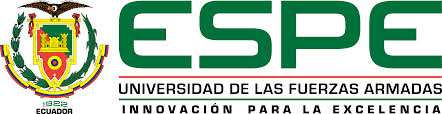 DISEÑO Y CONSTRUCCIÓN DE UN EQUIPO DE IMPRESIÓN 3D CON RESINA FOTOSENSIBLE UV PARA ELABORAR PROTOTIPOS DE PIEZAS POR MEDIO DEL PROCESO DLP
AUTORES:            ALMEIDA PAVÓN, LEONARDO JAVIER
                             CRUZ CASTILLO, WLADIMIR GEOVANNY
DIRECTOR: ING. CULQUI, BORYS
CODIRECTOR: ING. lOSA, DAVID
INTRODUCCIÓN
PLANTEAMIENTO DEL PROBLEMA
OBJETIVOS
ALCANCE
JUSTIFICACIÓN E IMPORTANCIA
PROTOTIPADO 3D
PARÁMETROS DE UNA EMPRESA EXITOSA
ROL DEL PROTOTIPADO RÁPIDO
IMPRESIÓN 3D
PROCEDIMIENTO
PROCESOS DE PROTOTIPADO RÁPIDO
ALGUNOS PROCESOS
APLICACIONES
TECNOLOGÍA DE IMPRESIÓN DLP
PARTES DE LA IMPRESIÓN DLP
CARACTERÍSTICAS PRINCIPALES
ESPECIFICACIONES
DISEÑO
SELECCIÓN DE ALTERNATIVAS DE DISEÑO
SUBSISTEMA DE TRANSMISIÓN DE MOVIMIENTO DE LA PLATAFORMA
PRECISIÓN – EFICIENCIA - COSTO
SUBSISTEMA DE TRANSMISIÓN DE MOVIMIENTO DEL RECIPIENTE
PRECISIÓN – EFICIENCIA - COSTO
LENTE
POTENCIA Y FOCO – CONVERGENCIA - COSTO
MOTOR Y TARJETA DE CONTROL
PRECISIÓN CONTROL TORQUE    COSTO
TECNOLOGÍA COSTO
SOFTWARE
PRECISIÓN – EFICIENCIA - COSTO
DISEÑO
SISTEMA ÓPTICO
ESQUEMAS DEL SISTEMA ÓPTICO
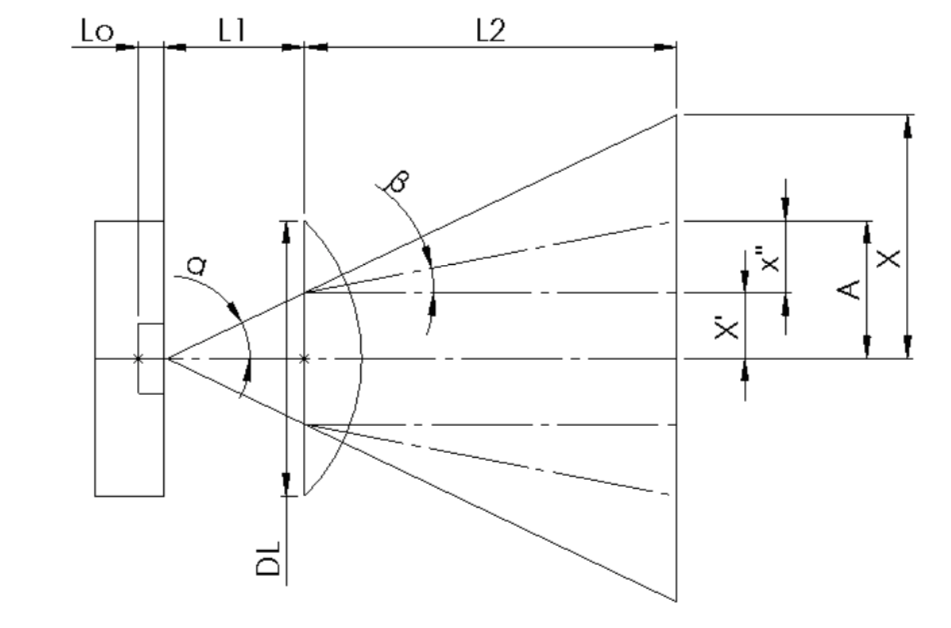 CÁLCULO DEL DETALLE MÍNIMO
X = 0,1		Y = 0,1
CÁLCULO DE LA DISTANCIA DEL PROYECTOR AL LENTE (L1)
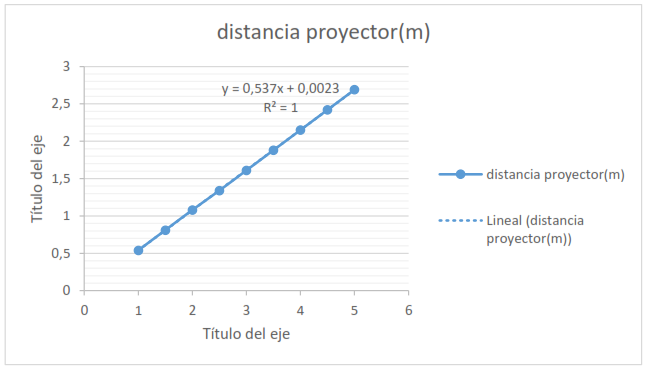 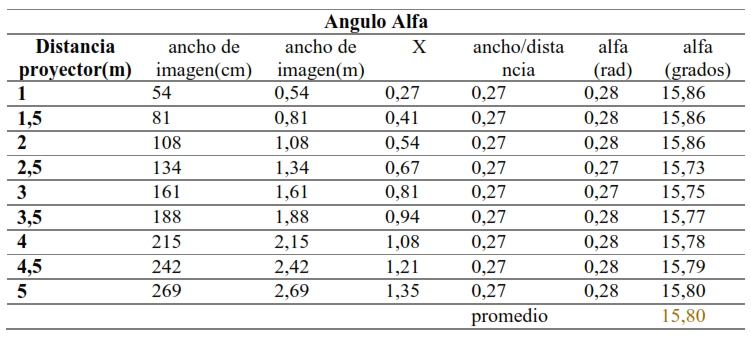 CÁLCULO DEL LENTE
CÁLCULO DE X
CÁLCULO DE beta
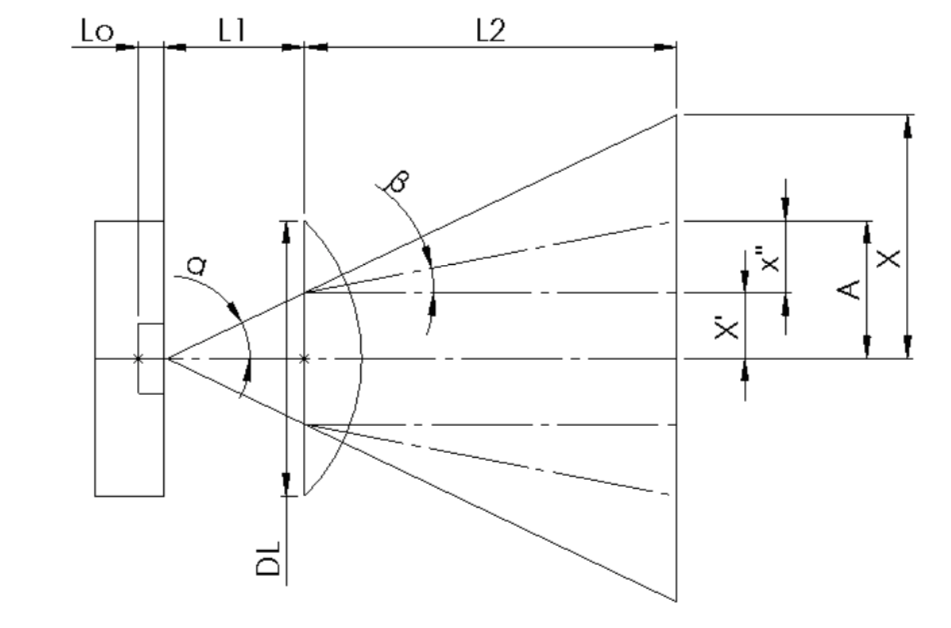 COMPROBACIÓN
CÁLCULO x”
ERROR
CÁLCULO DEL PUNTO FOCAL f Y LA POTENCIA P
PUNTO FOCAL
POTENCIA
CÁLCULO DEL RADIO DE CURVATURA, EL DIÁMETRO MÍNIMO Y LA SAGITA
DISEÑO
SISTEMA MECÁNICO
ESQUEMAS DE LOS SUBSISTEMAS
SUBSISTEMA PLATAFORMA
SUBSISTEMA RECIPIENTE
DIAGRAMAS
DIAGRAMA DEL CUERPO LIBRE DE LA PLATAFORMA
DIAGRAMA DEL CUERPO LIBRE DEL RECIPIENTE
DISEÑO DE LA PLATAFORMA
PLATAFORMA
COMPROBACIÓN
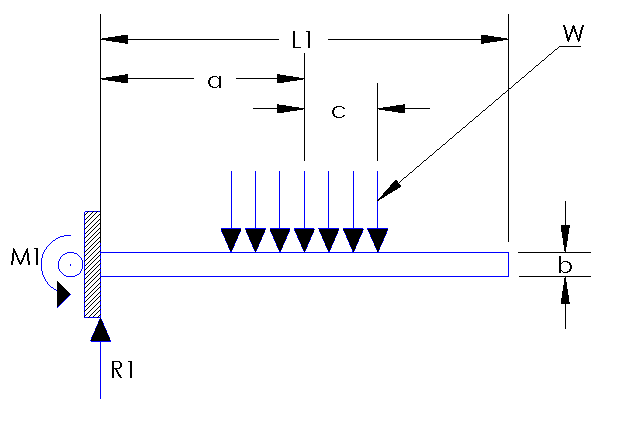 SIMULACIÓN CAD
PLATAFORMA
EJE LISO
DISEÑO DE LA BASE ACRÍLICA
PLATAFORMA
COMPROBACIÓN
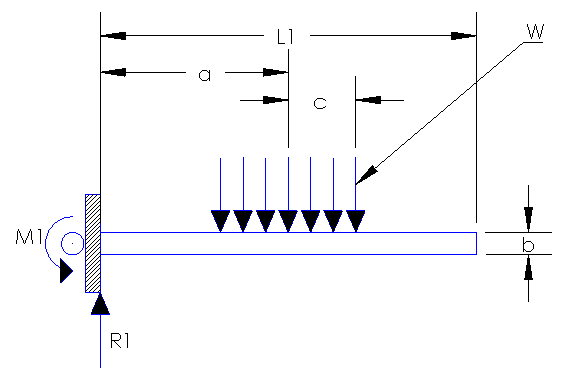 SIMULACIÓN CAD DE LA BASE
TORQUE DEL MOTOR
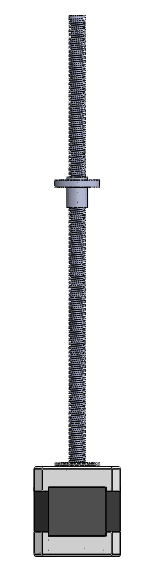 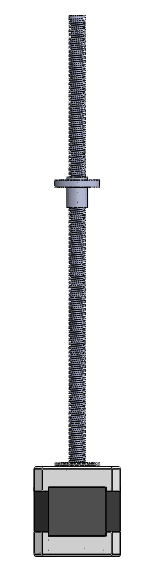 DISEÑO
ELECTRÓNICO Y DE CONTROL
Sistema de Control
Posicionamiento automático
Elementos para Cumplir Necesidades
Movimiento de precisión de la plataforma
Tapa de proyección
DIAGRAMA DE DISEÑO ELECTRÓNICO/ELÉCTRICO
Interacción  Humano-máquina ( software)
Micro Arduino: control de movimientos de la maquina
Sensores y actuadores de la maquina
Sensor Foto Eléctrico
Servo Motor controla la apertura de la puerta para la proyección de la luz uv.
Motor a pasos para realizar el movimiento de la plataforma en la impresión.
DIAGRAMA DE CONTROL CON LA TARJETA
Cálculo de los pasos para el Motor
Datos iniciales 
8mm paso del tornillo
1,8 grados por paso del motor
MS1, MS2,MS3 activos (1/16 del paso)
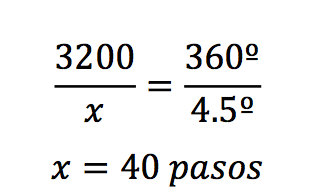 Para lograr un recubrimiento total y uniforme de la capa se realiza: 384 pasos hacia abajo y 344 hacia arriba
PROGRAMACIÓN
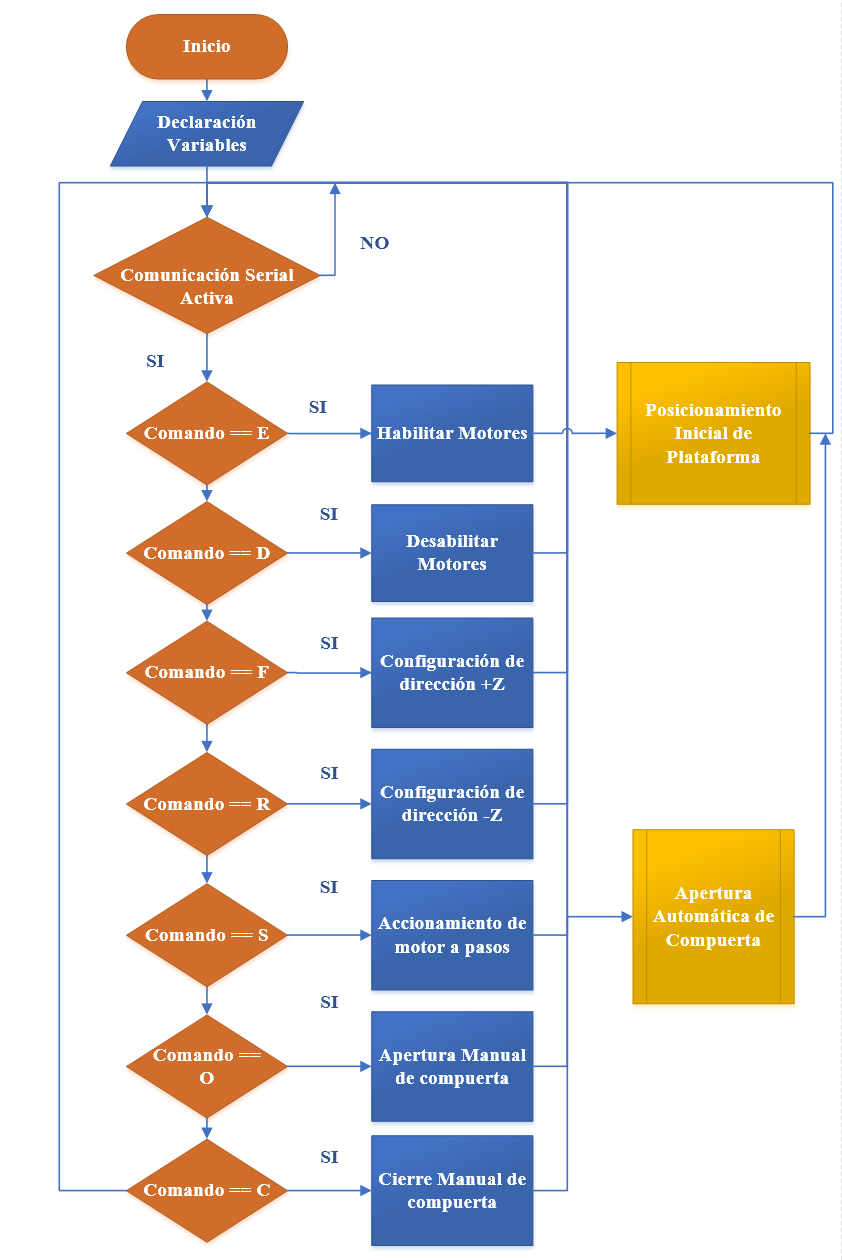 Construcción
DIAGRAMAS DE PROCESOS
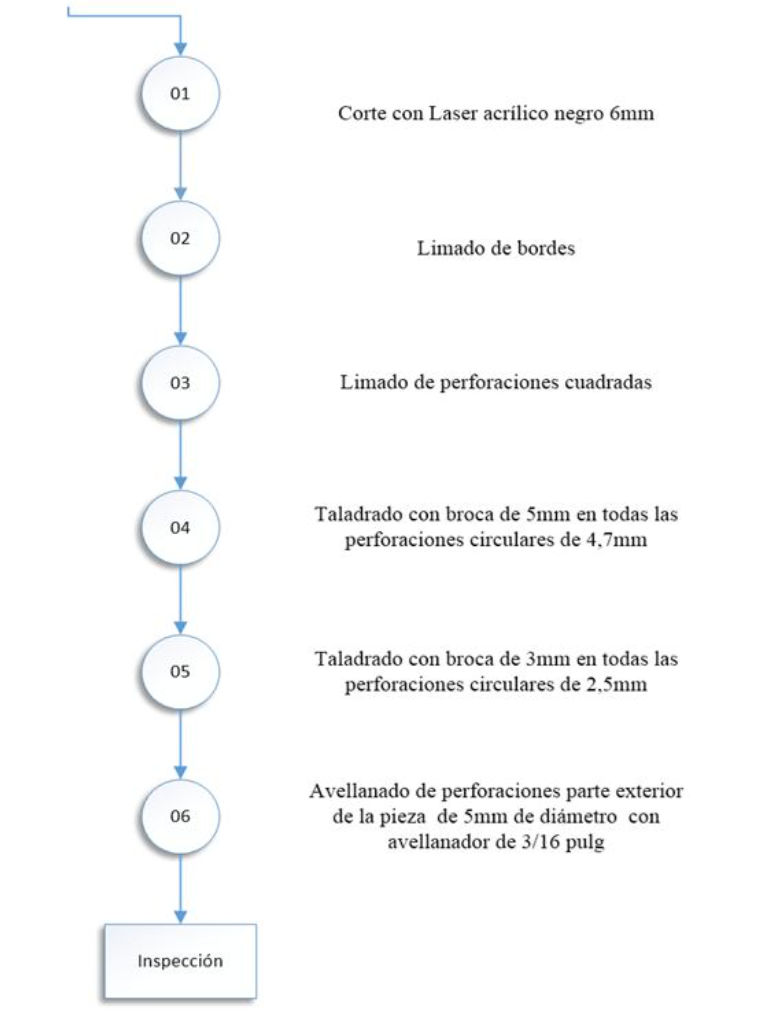 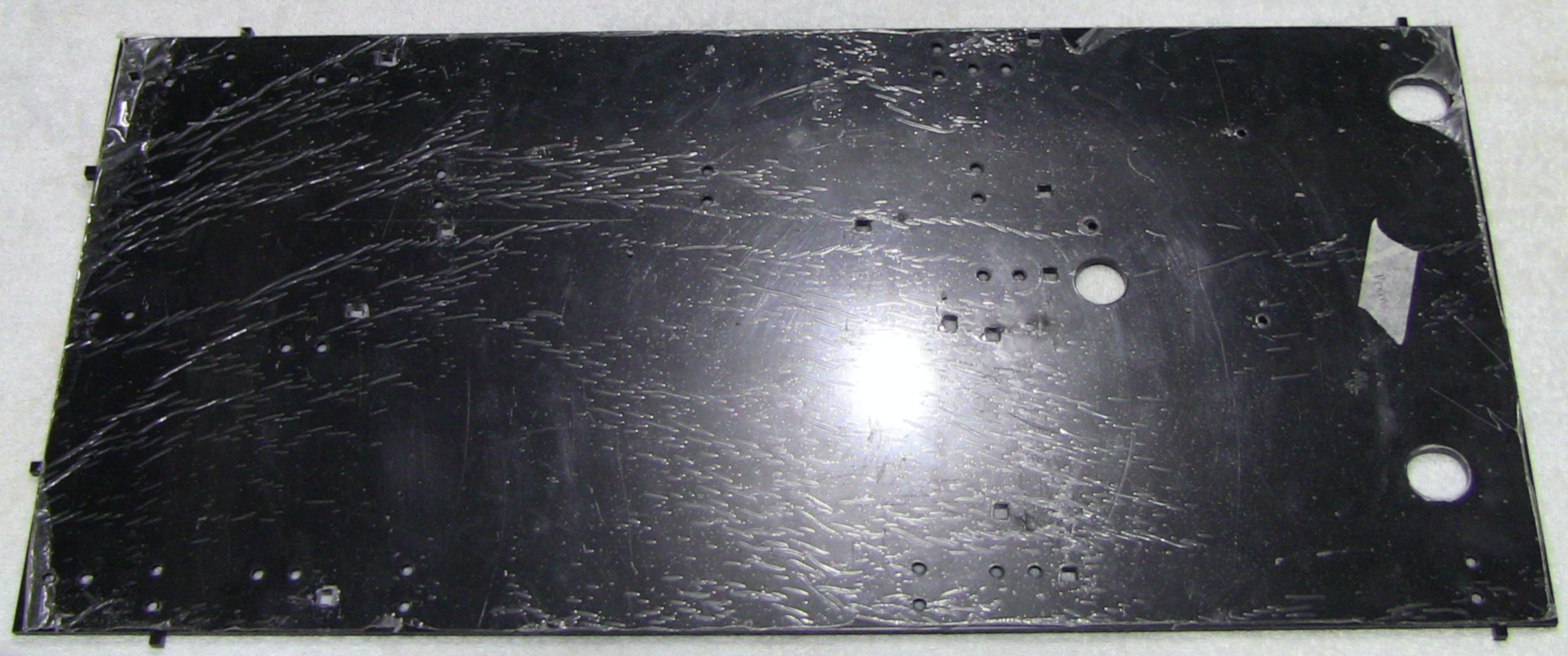 CORTE LASER
DIAGRAMAS DE PROCESOS
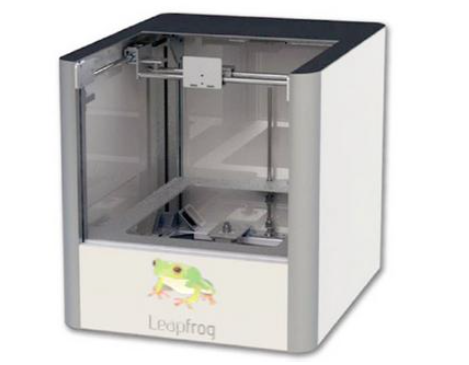 IMPRESIÓN 3D
Tiempos de Fabricación por Proceso
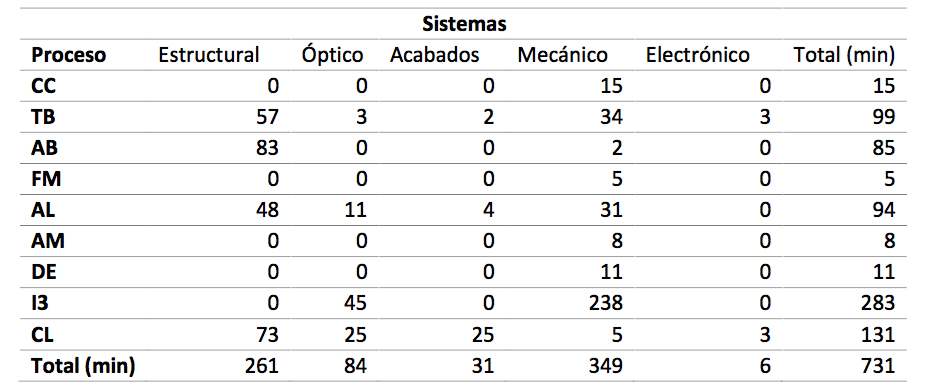 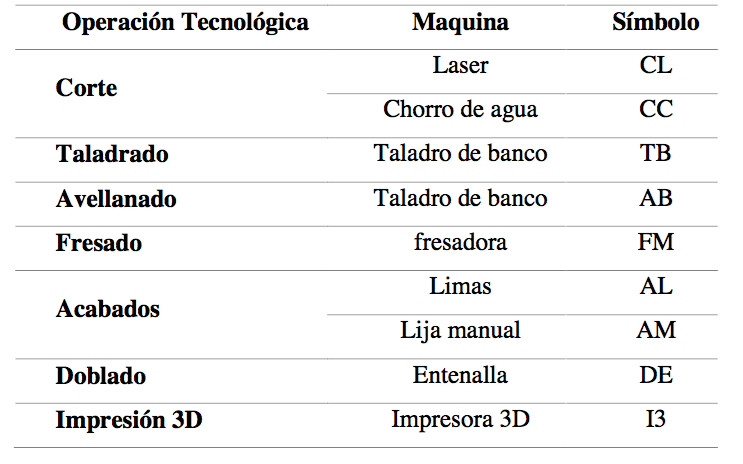 Ensamblaje
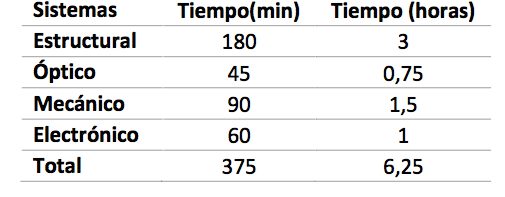 ENSAMBLAJE
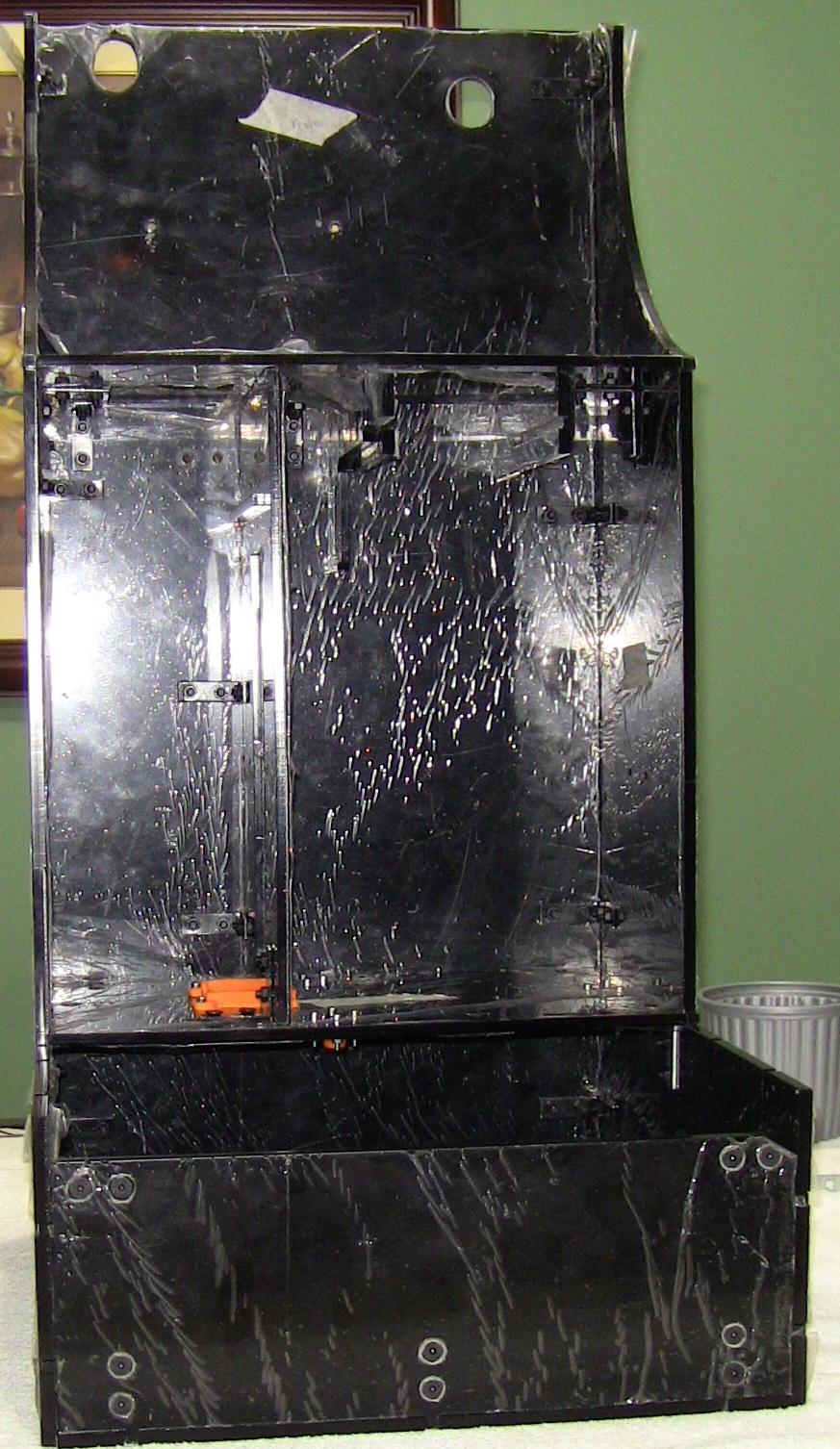 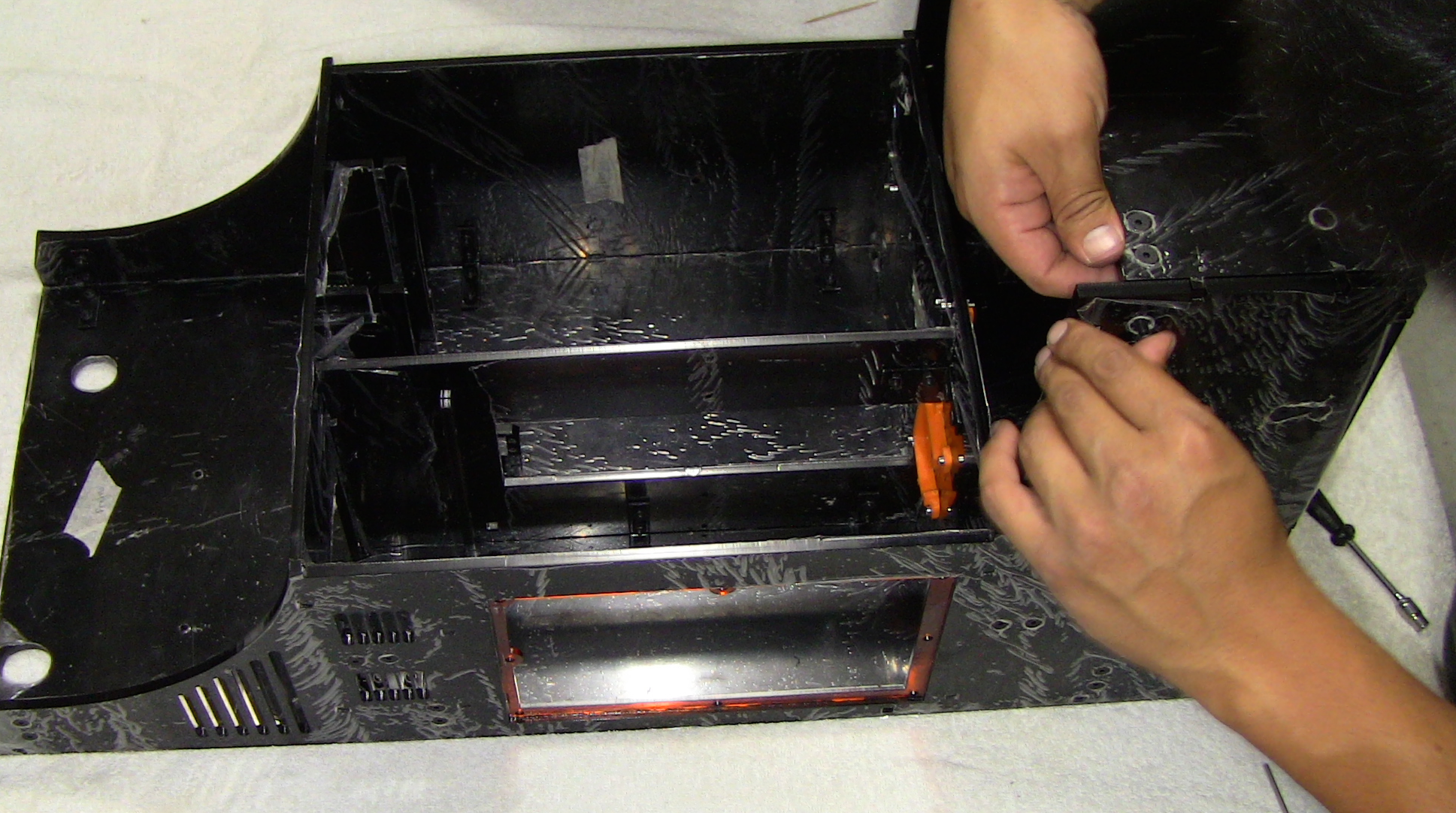 FABRICACIÓN
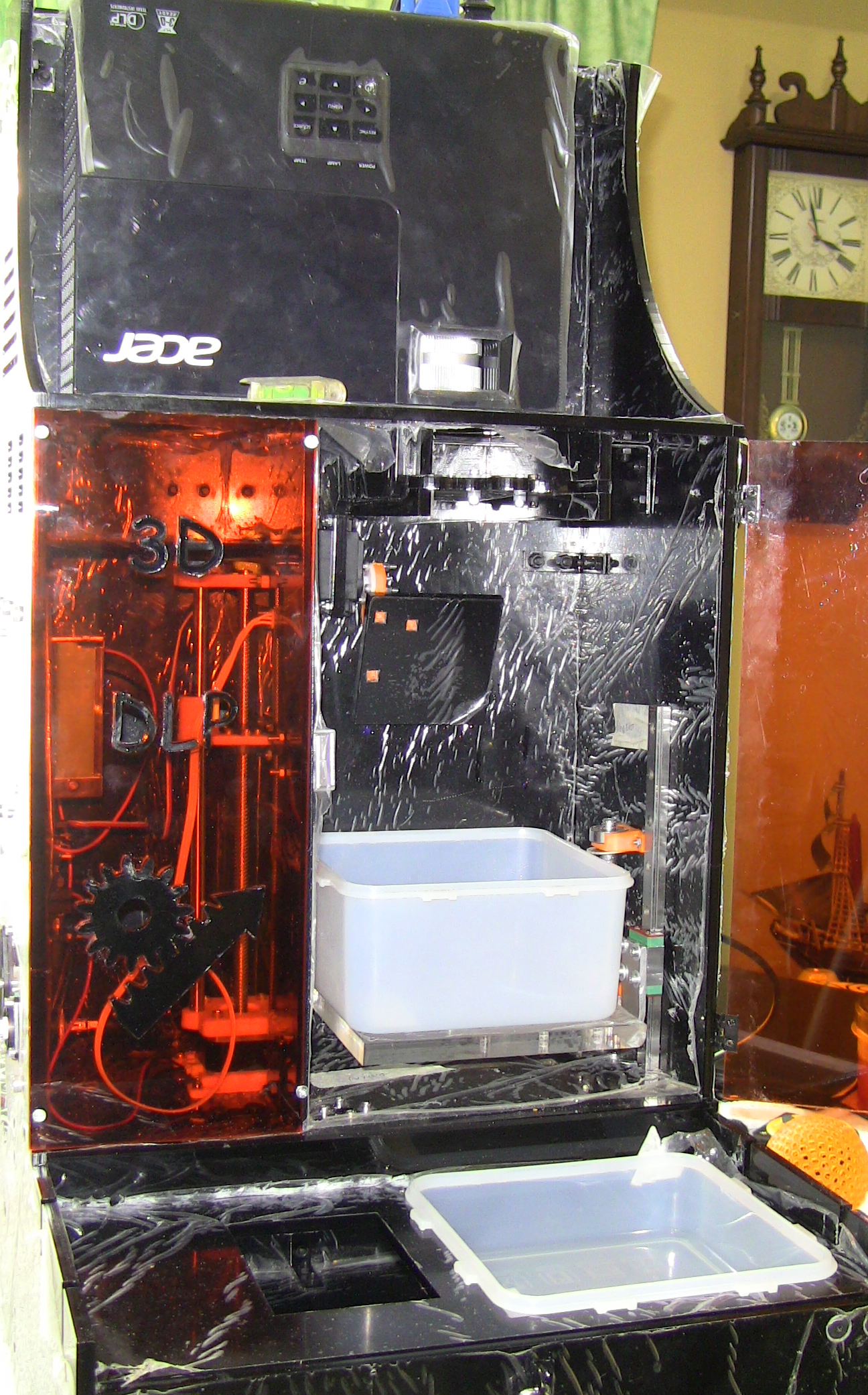 FABRICACIÓN
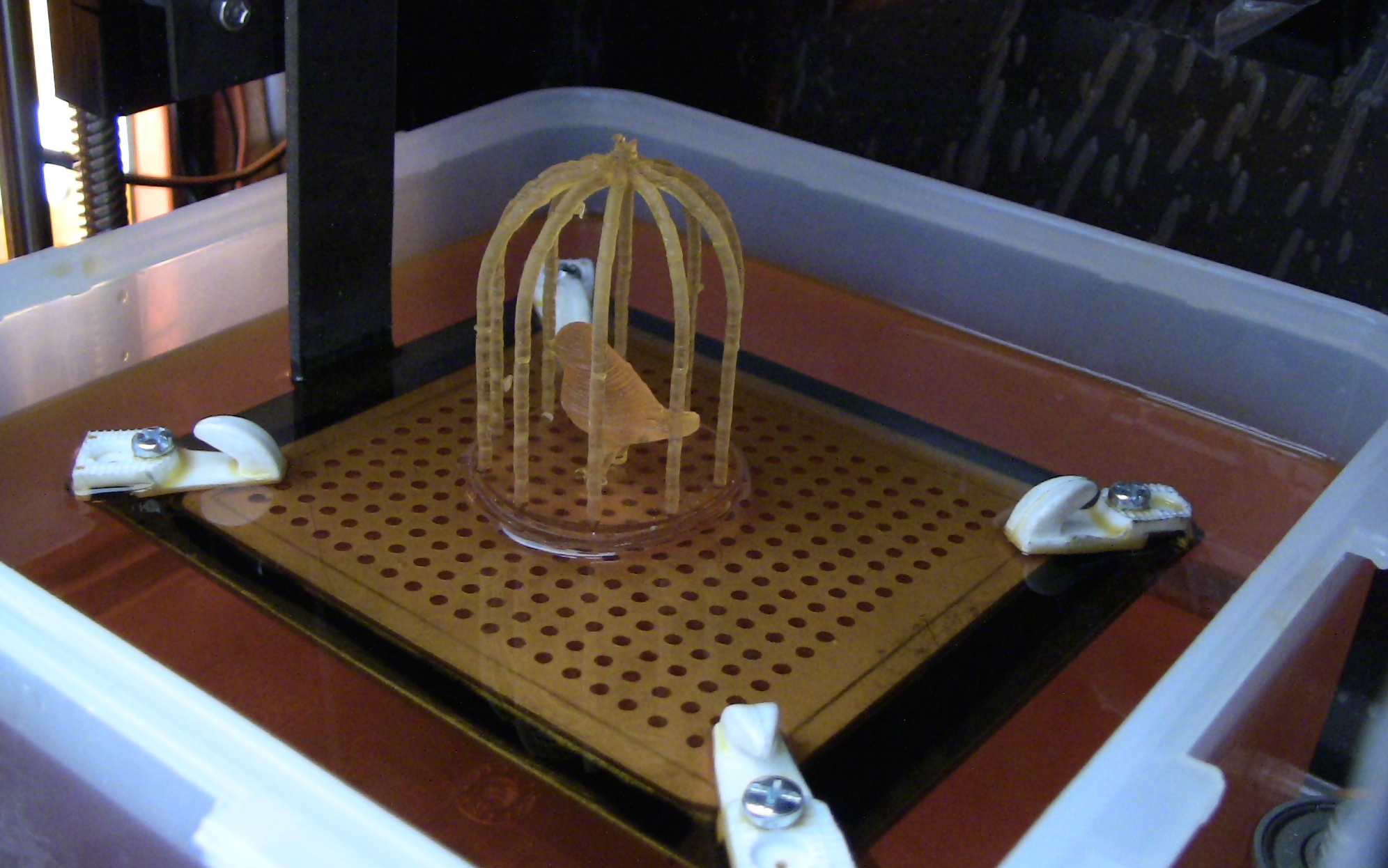 PRUEBAS Y RESULTADOS
DIMENSIONALES
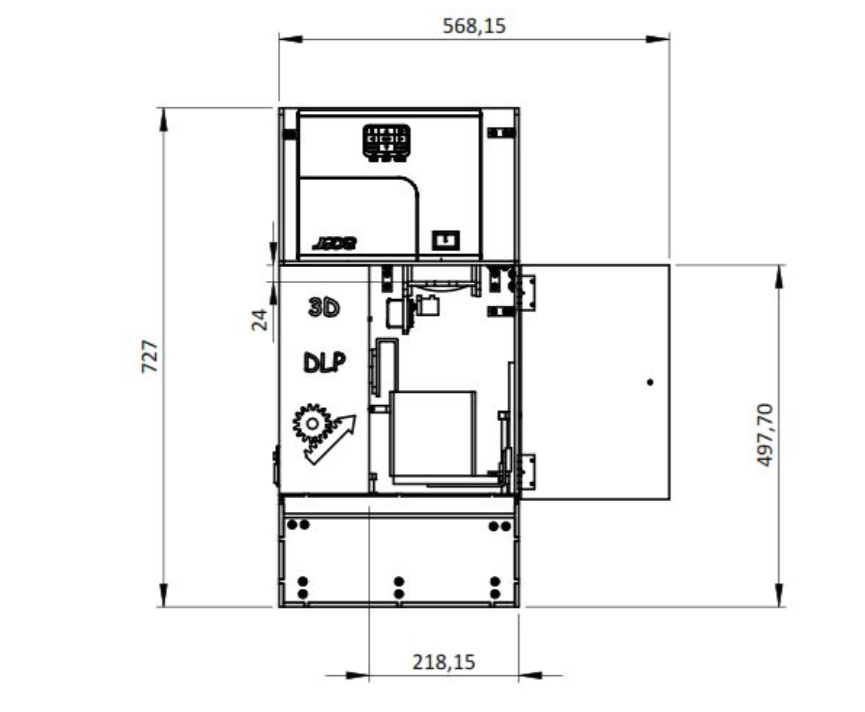 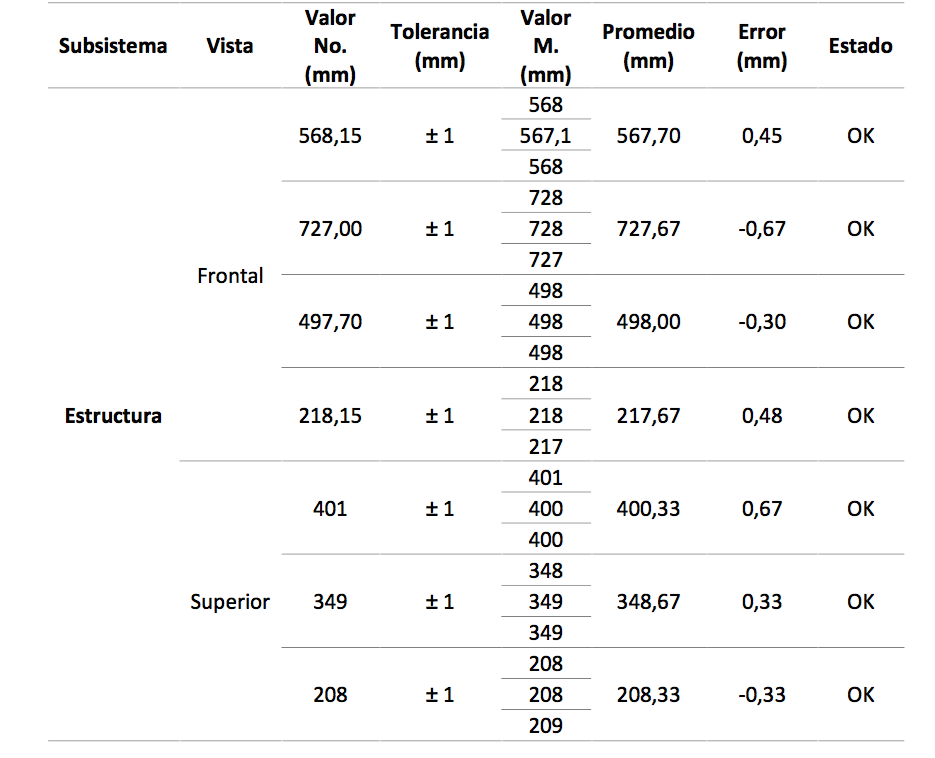 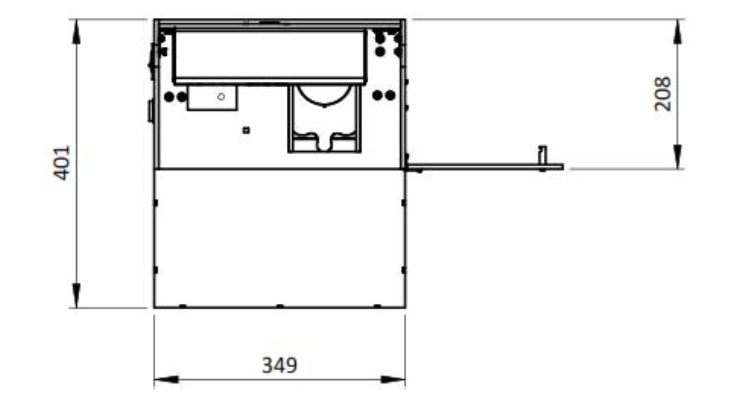 RESULTADOS DE IMPRESIONES
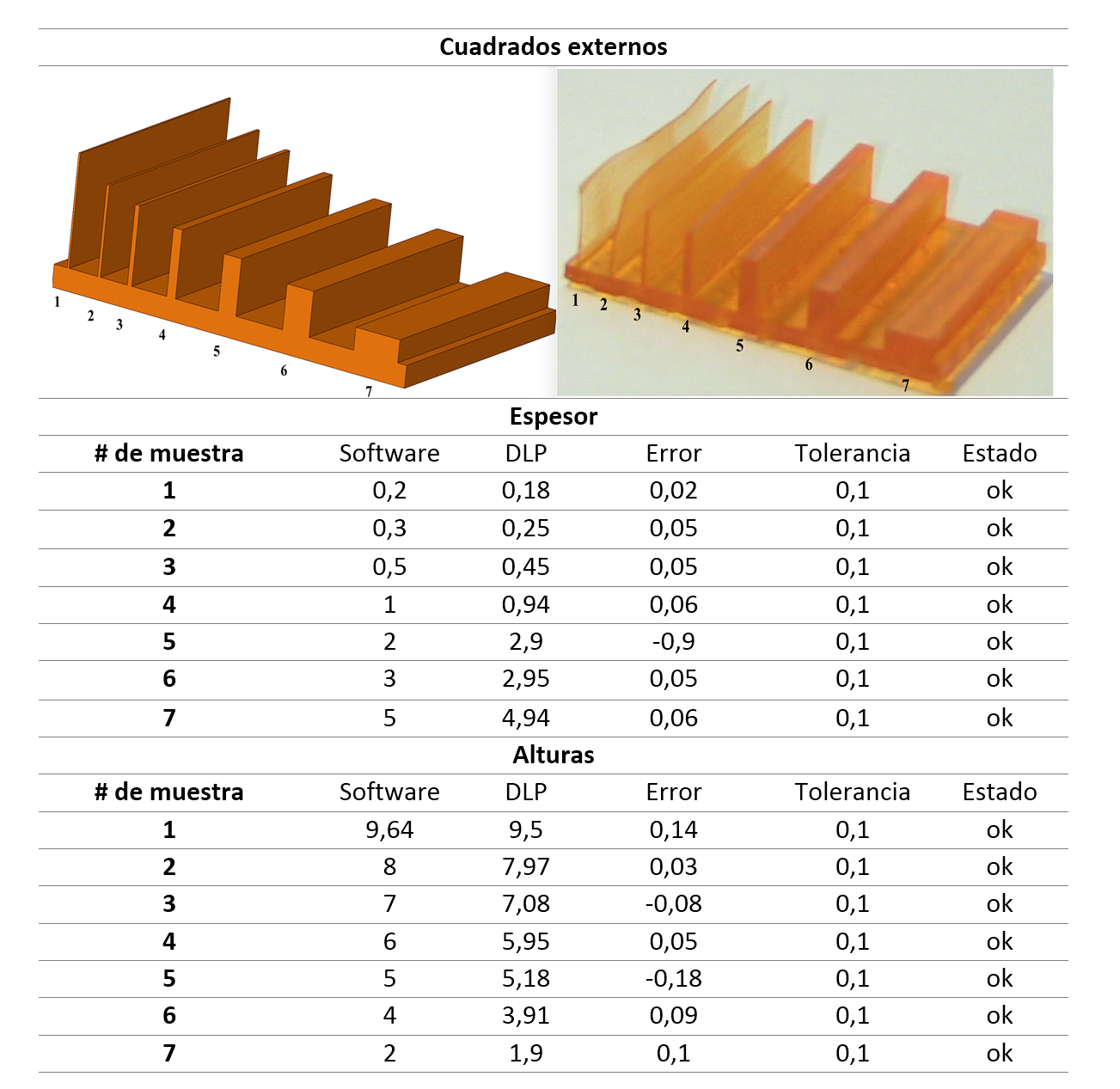 RESULTADO DIFICULTAD DE IMPRESIÓN
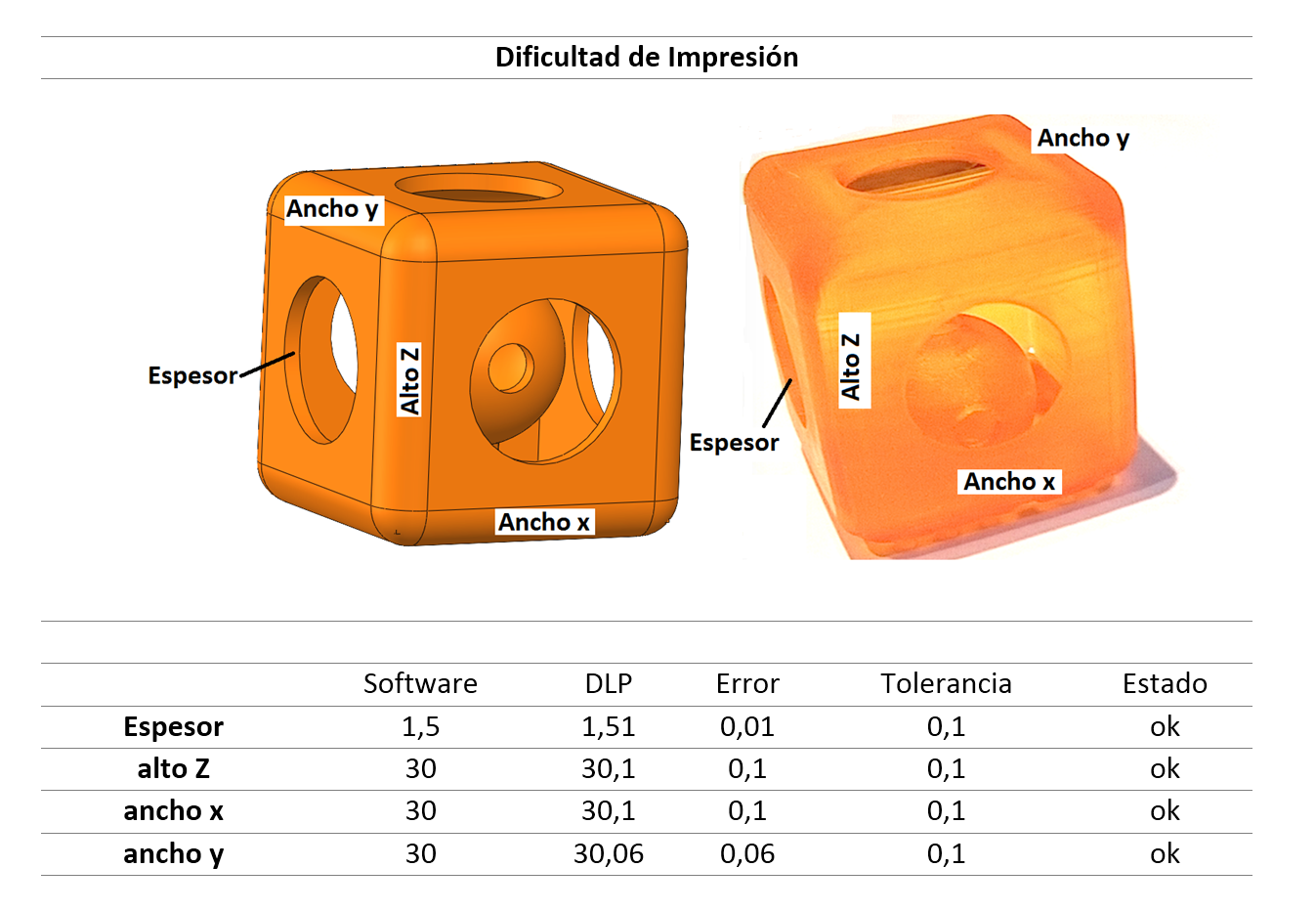 COSTOS DE FABRICACIÓN
COSTOS PARCIALES
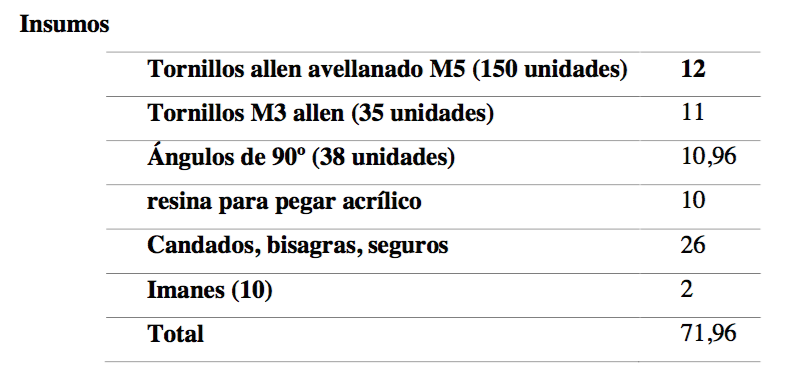 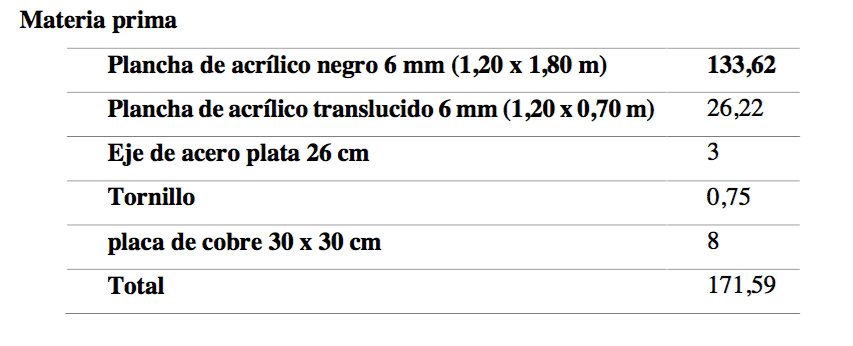 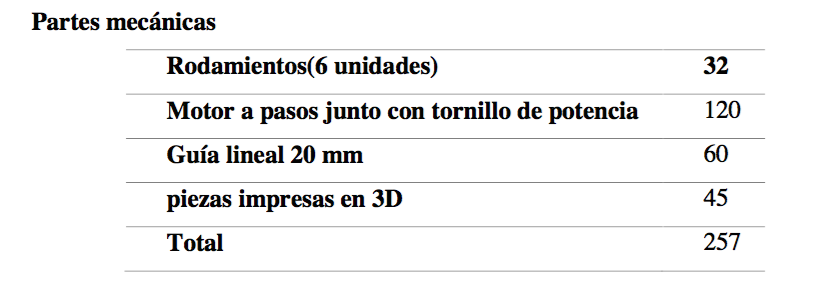 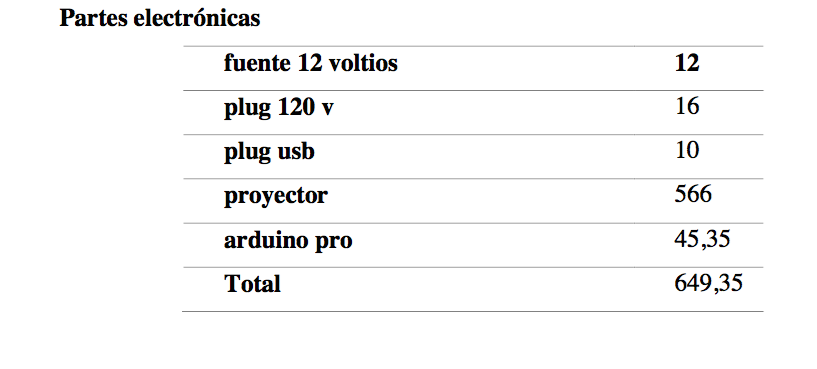 COSTO TOTAL
CONCLUSIONES Y RECOMENDACIONES
CONCLUSIONES
RECOMENDACIONES
FUNCIONAMIENTO DE LA MÁQUINA
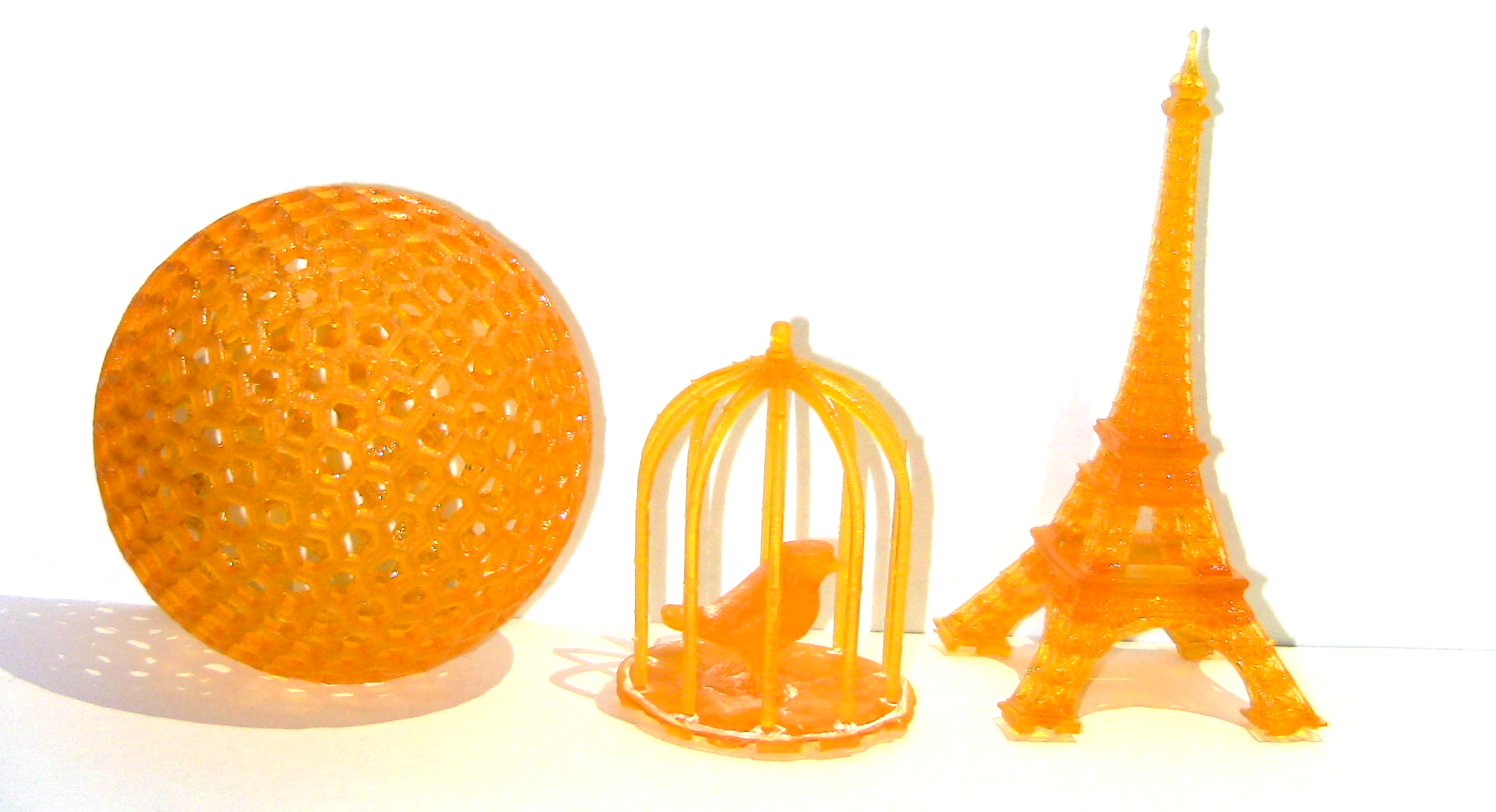 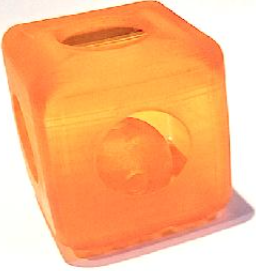 GRACIAS